The magnetic field analysis of CS-30
Ben Fan
 SCU
Cyclotrons 2022 
2019141220137@stu.scu.edu.cn
01
Backgrounds
02
Progress and details
03
Conclusion
01
Backgrounds
Status of CS-30 in SCU
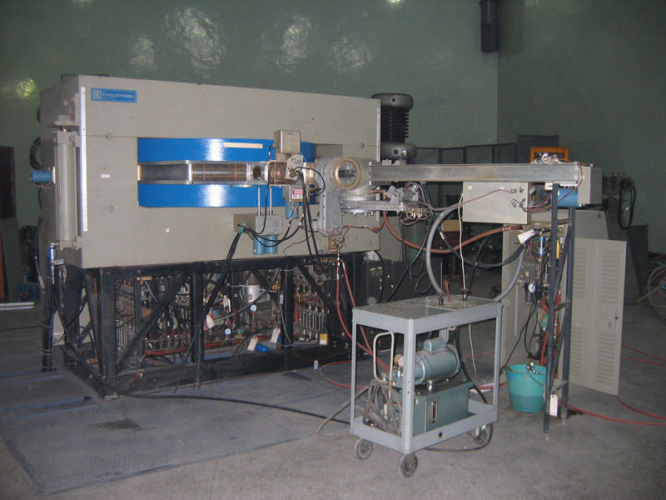 Status of CS-30 in SCU
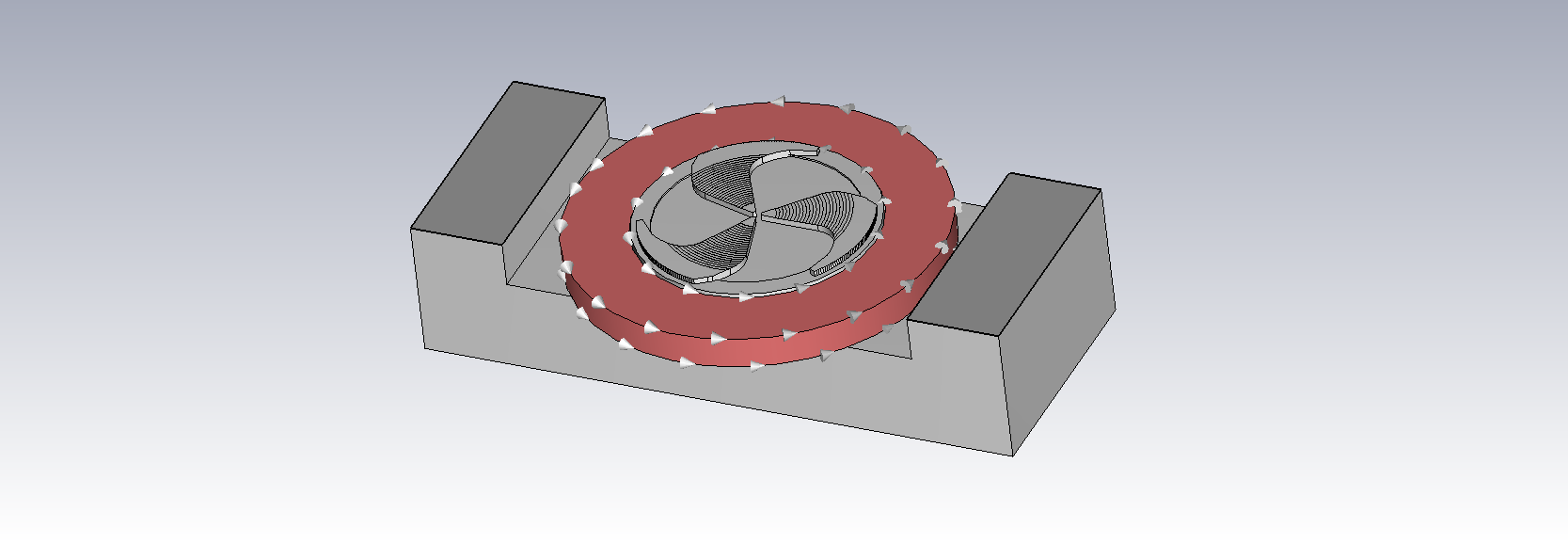 02
Progress and Details
Magnetic field calculation
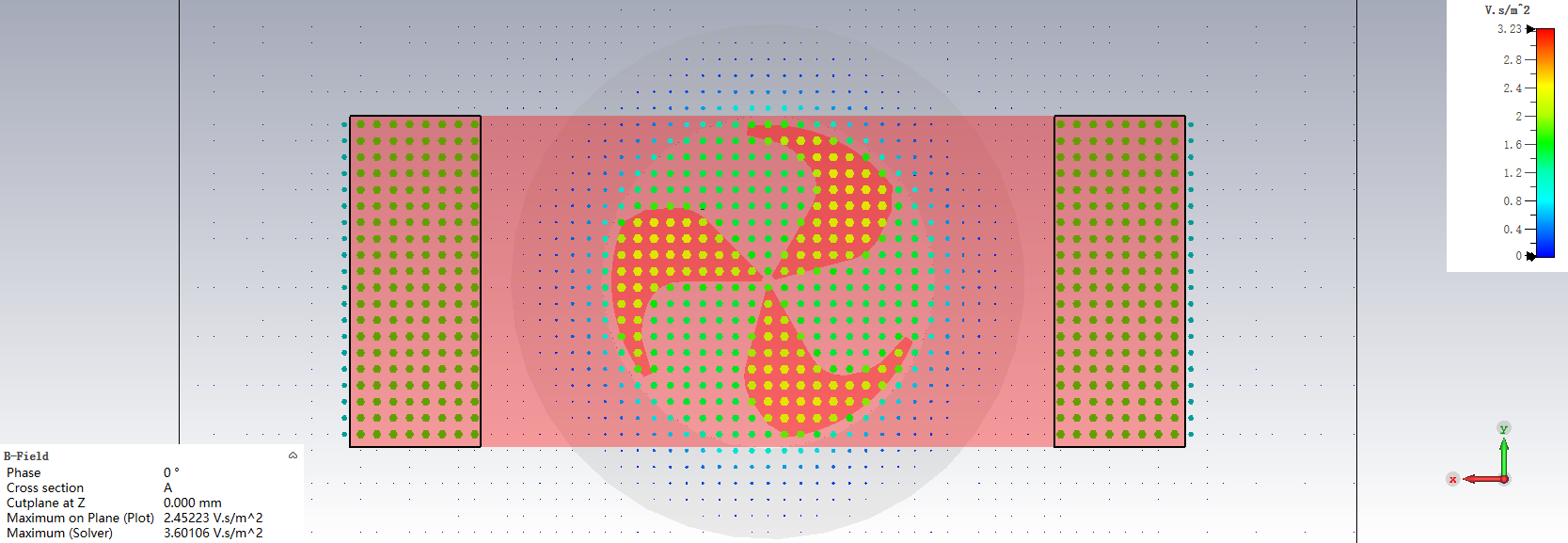 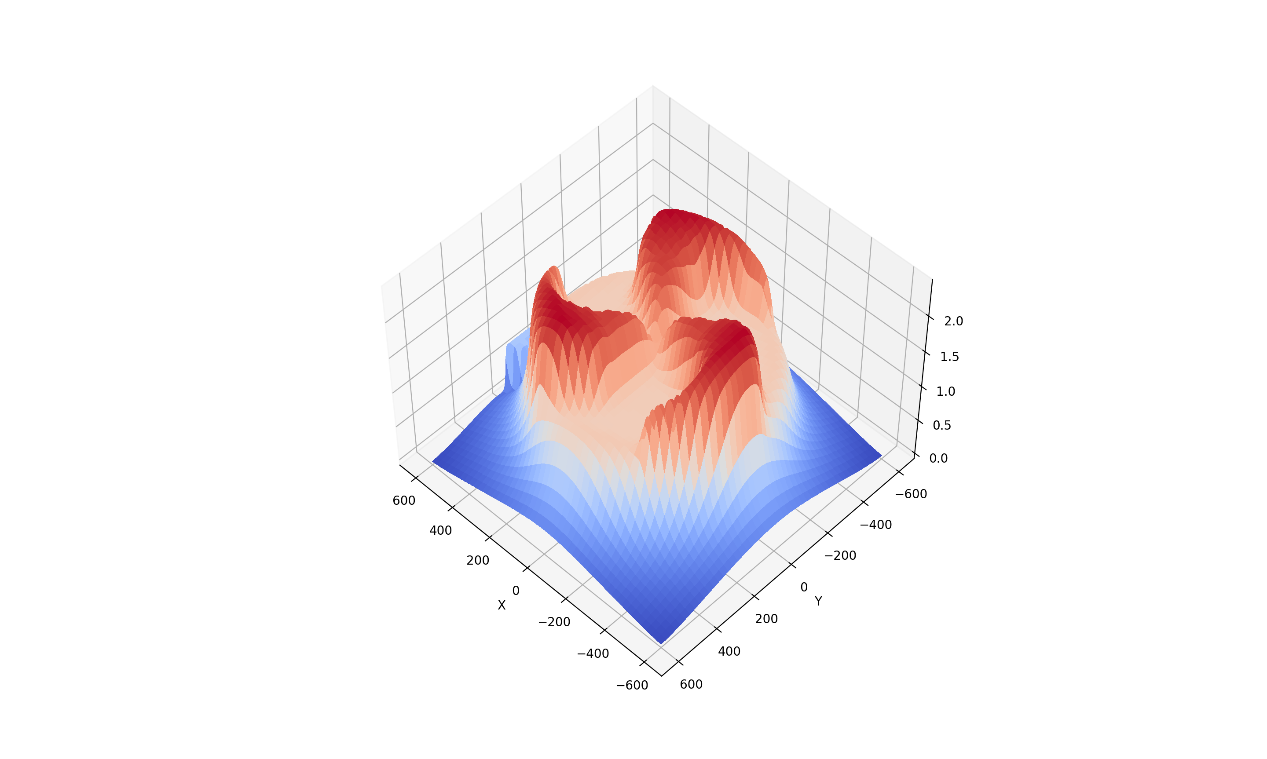 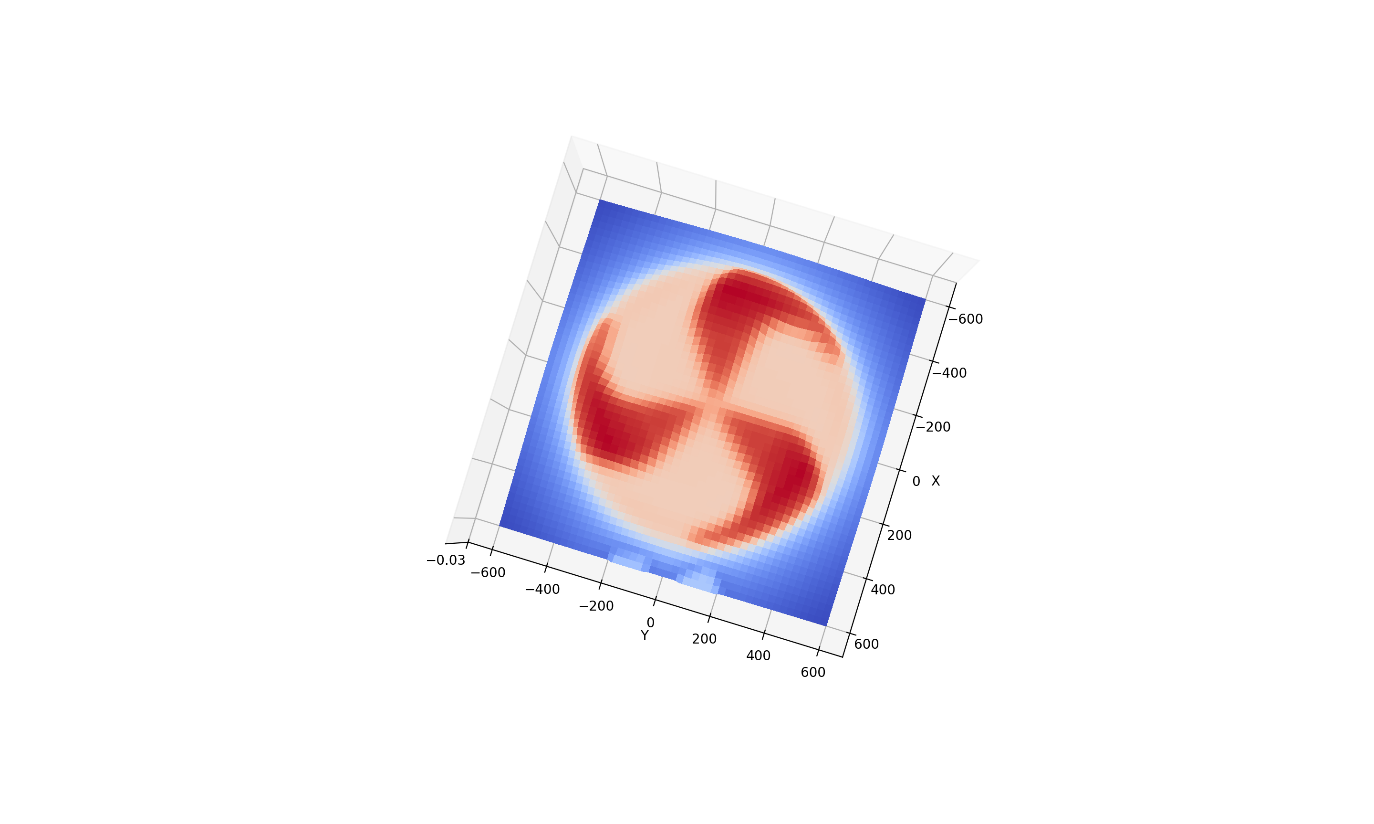 Magnetic field analysis
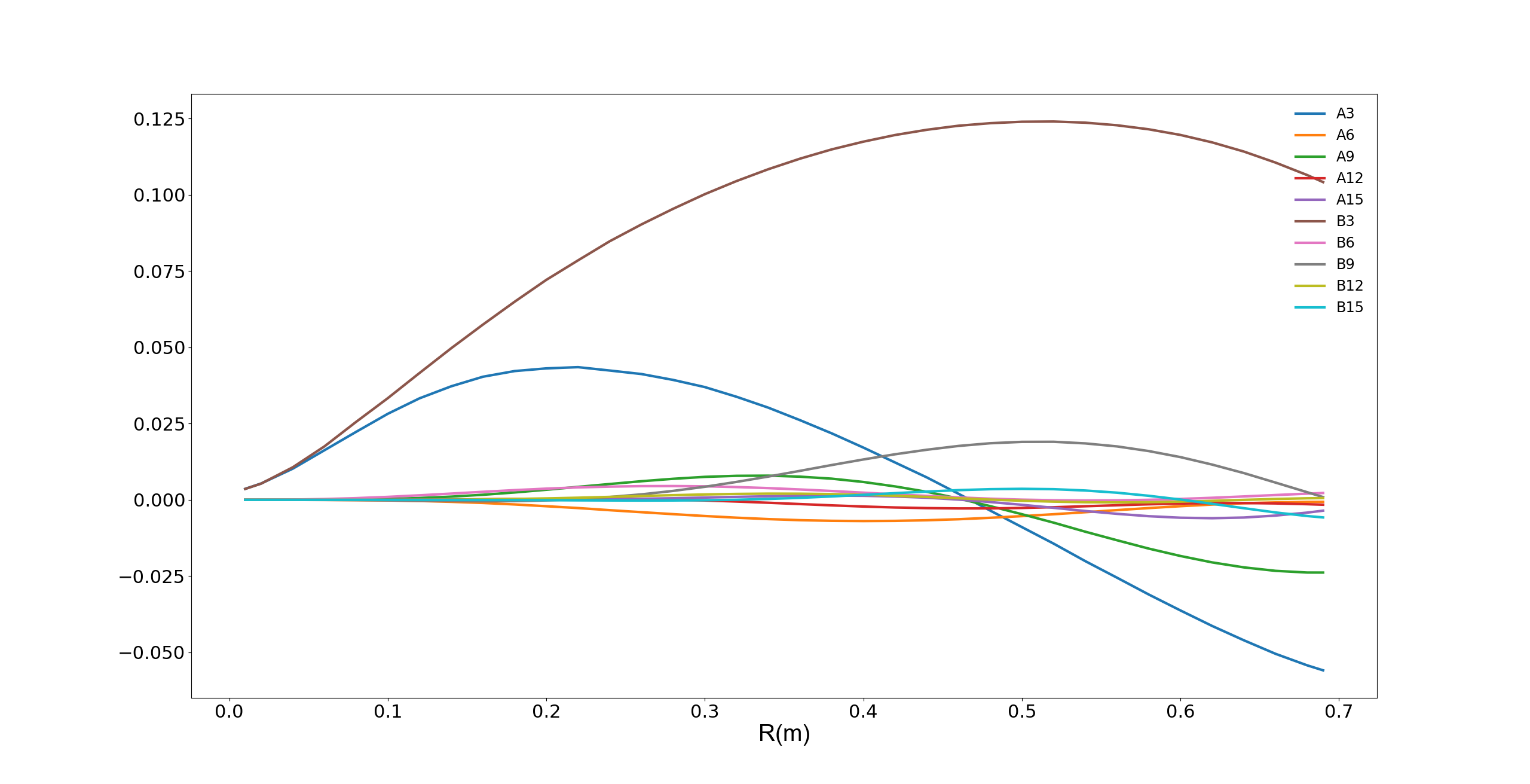 The central plane of the synchrotron：
Fourier expansion：
Magnetic field analysis
Magnetic field analysis
Equation of motion:
The Hamiltonian function
Equilibrium orbits
static equilibrium orbits:
Fourier expansion:
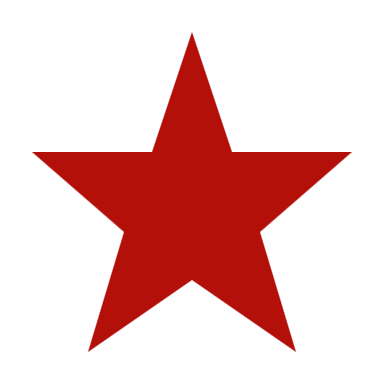 Equilibrium orbits
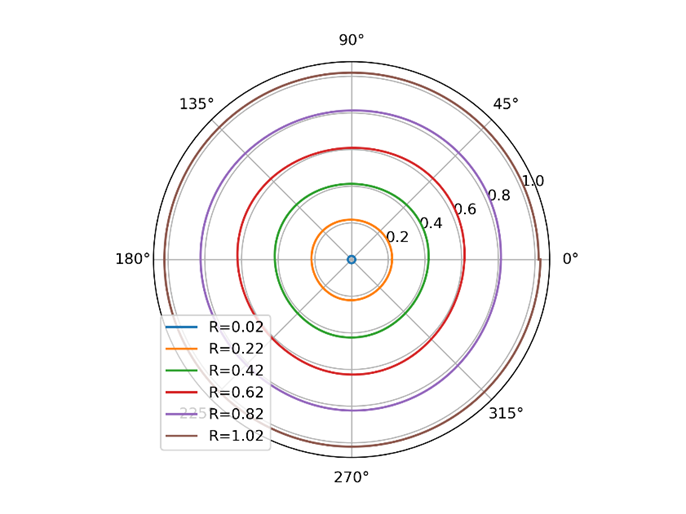 Equilibrium orbits
Radial oscillation frequency:
Axial oscillation frequency:
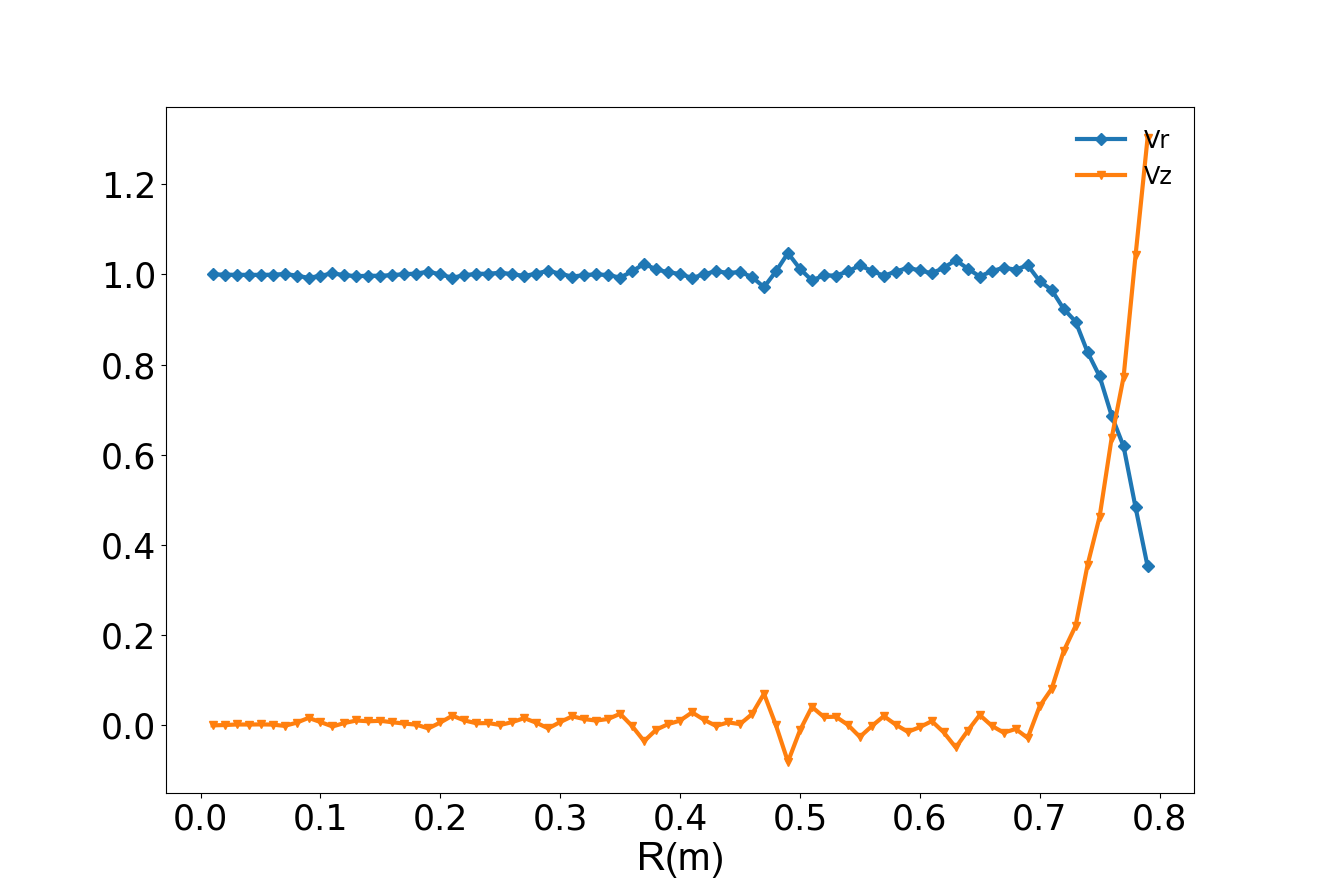 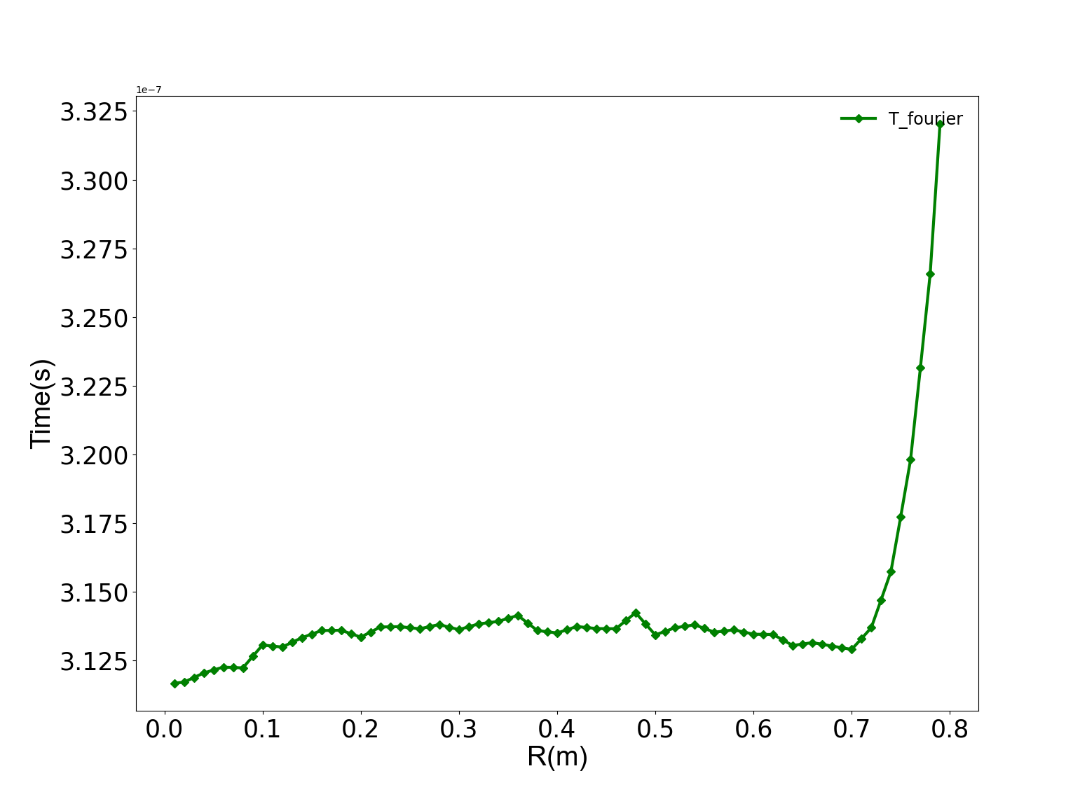 Equilibrium orbits
Equation of motion:
Matrix  method:
iteration
Solving equations
Matrix of transmission
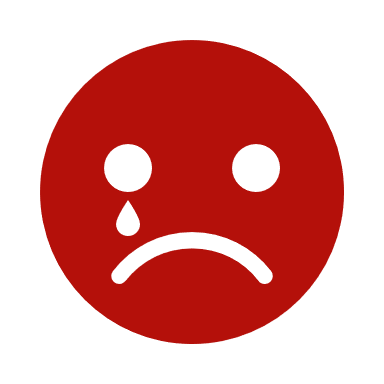 Strict  requirements for initial values
Equilibrium orbits
Our method:
Equilibrium orbits
Why 1/3?
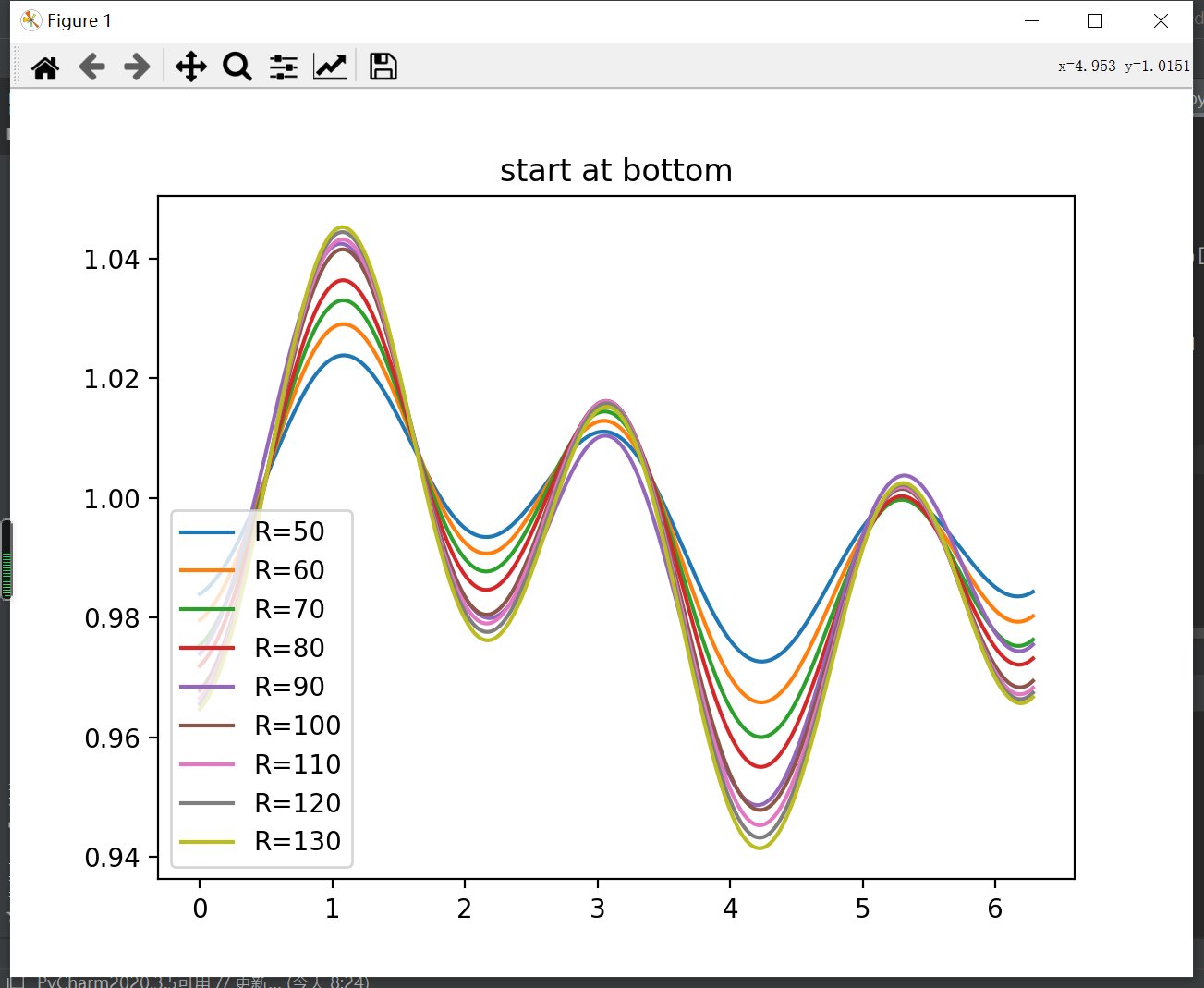 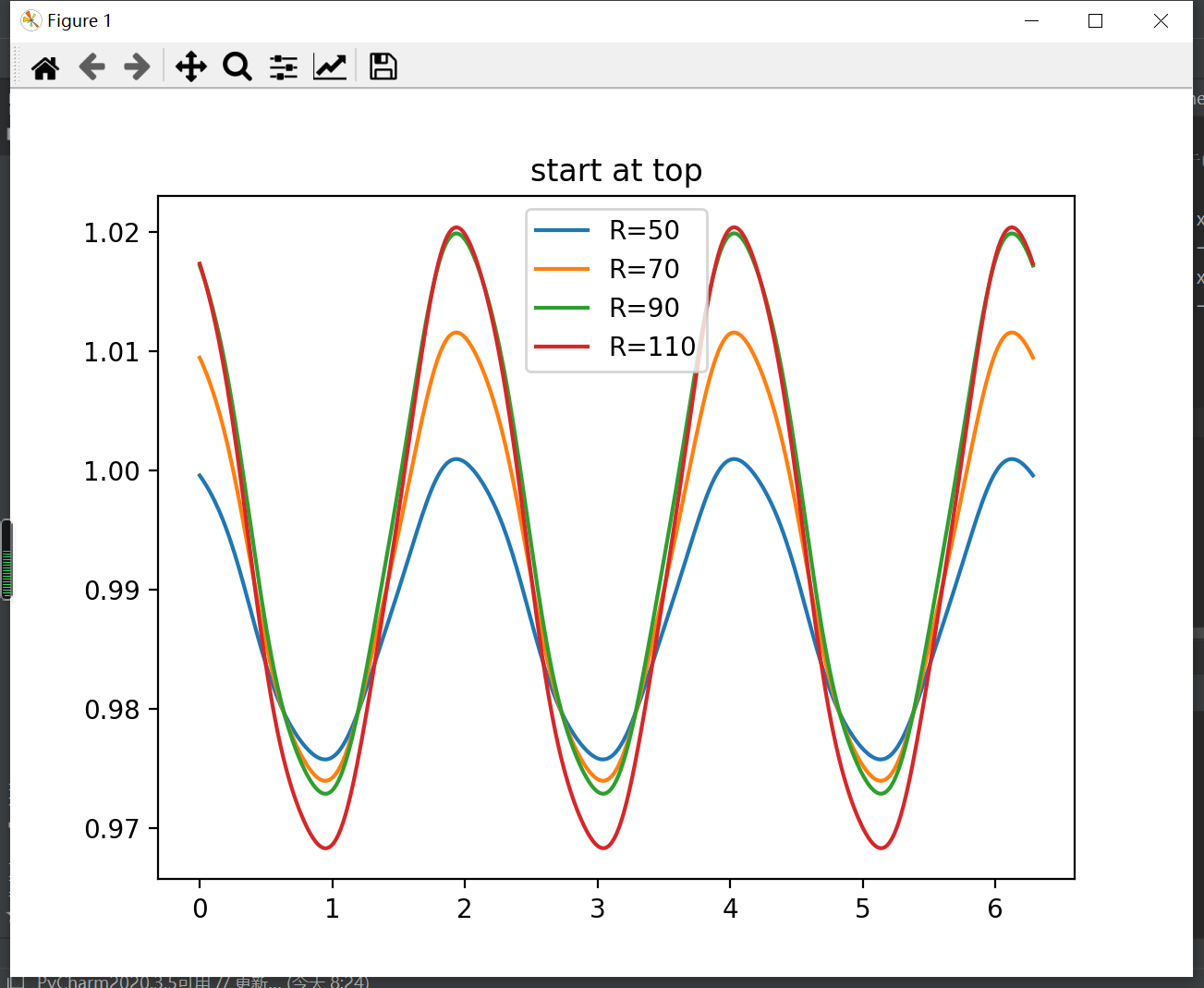 Equilibrium orbits
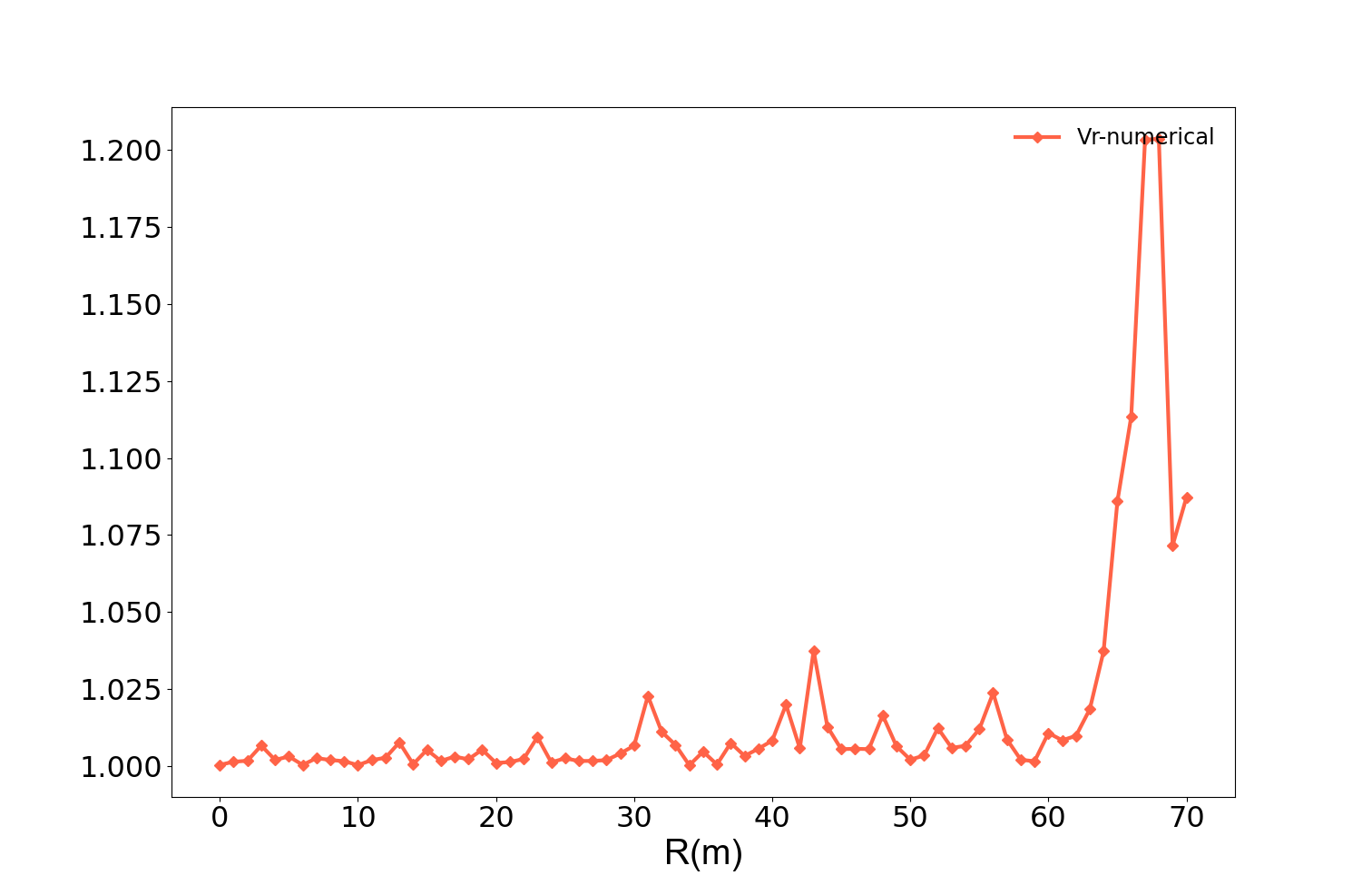 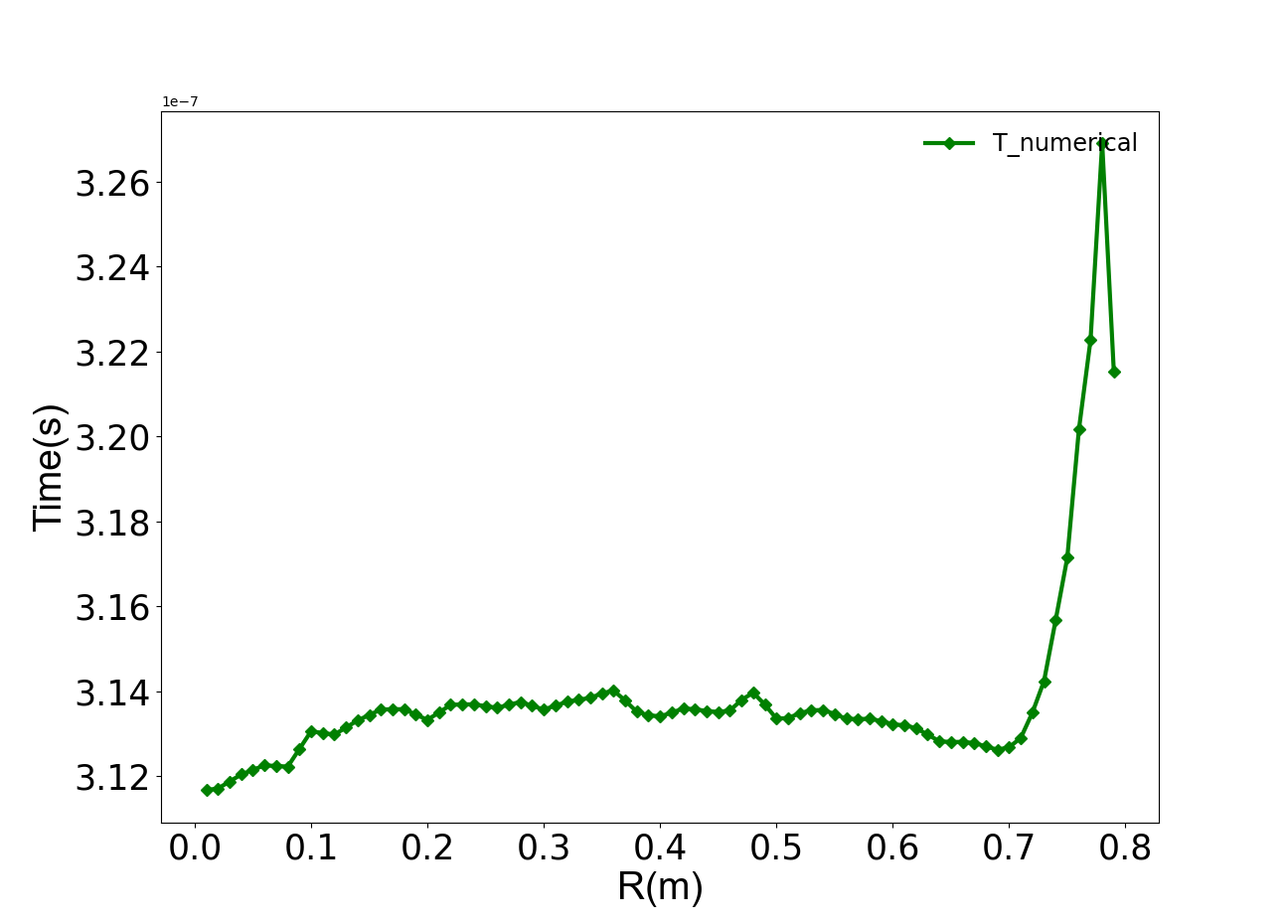 03
Conclusion
Conclusion
1
Model
2
Material
Thanks for your attention